RCSI Deanery of the CPI – Third Annual Meetingin association with RCSI/NUIG Deanery
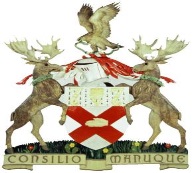 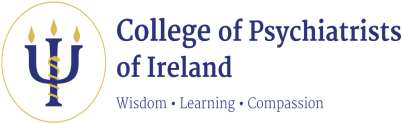 INVITATION AND CALL FOR ABSTRACTS 
Annual Meeting  15th September 2017, RCSI Stephens Green Albert Theatre
09.30-10.00am	Coffee/Tea with Poster Viewing
10.00am 		Introduction (Professor David Cotter)
10.00-10.35am	Dr Declan Murray
		‘Managing a General Adult Psychiatric Service – a Practical 			Approach’
10.45- 11.20	:	BST/HST Trainee presentations x 3  
		
11.20- 11.40am	Coffee/Tea with Poster Viewing

11.40- 12.15:		Dr Siobhan MacHale:  
		‘Somatoform Disorders - Explaining the (Medically) 			Unexplained’

12.15- 12.50		Dr John Lally:
		‘Optimising management of refractory psychosis; lessons from 		the UK National Psychosis Unit’

12.50-1.30pm: 	Lunch / Sandwiches & Poster viewing 

1.30PM -2.15pm	Dr Paul Moran:
		‘The Psychiatry of Transgender’

2.15 pm – 3.00pm	Professor Greg Swanwick:
		‘Making the most of your training’ followed by Q&A 

3pm-3.15		Coffee/ Tea & Prize Giving 

3.15-4.00 		Dr Shearranie Raj: 
		Trainee portfolio training discussion session
		
		End of Meeting
RCSI Deanery of the CPI – Third Annual Meeting
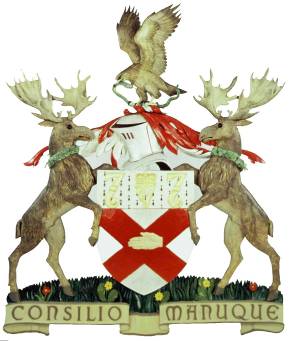 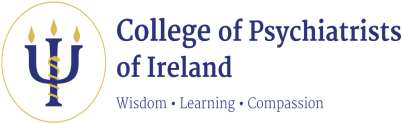 The  RCSI Deanery of the CPI invites abstract submissions from all RCSI Deanery NCHD’s in psychiatry for Poster or Oral presentation. Applicants will be informed whether their abstract has been accepted or not within one week of the closing date (April 15th ). The posters will be displayed over the course of the meeting and must be available for viewing from 09.00am. Oral presention are 10 minutes in length and 5 minutes for questions.
Guidelines for sending your abstract:
1. Please email your submission to catogrady@rcsi.ie ,before April 15th
2. Abstracts must be in English.
3. Attach your abstract as a Word document, single-spaced using font size 11. Hand-written abstracts
will not be accepted. (Please do not use any other formatting than specified).
4. The following information should be included on the email -
 The full name of the presenting author – NOTE: There may only be one presenting author
per abstract
 Your current appointment & place of work address (this information will be displayed on the
programme if you are invited to present)
 Daytime telephone number
5. The following information should be included on the abstract –
 The title of the abstract typed in bold
 The full name of the presenting author & the full names of all co-authors
6. Submissions should clearly state the objectives/aims, method, results & conclusions of the study.
7. The abstract should not contain bibliographic references, tables or appendices.
8. The abstract should be approximately 300 words but no more than 400 (count not including
title/authors)
9. By submitting your abstract, you are confirming that all authors have approved the submission, and
agree to your abstract appearing on our website
10. All sources of financial sponsorship of the study should be stated clearly at the end of the abstract.
11. State whether you wish to be entered into the oral presentation competition, or  the poster, or both.